An Overview of Gene Expression
DNA of an organism encodes all of the RNA and proteins needed to make its cells
- different cell types of an organism differ in both structure and function
- due to the differences in gene expression in these cell types
the difference in gene expression in different cell types is due to;

 the difference in their genome?
 the difference in their genome usage?
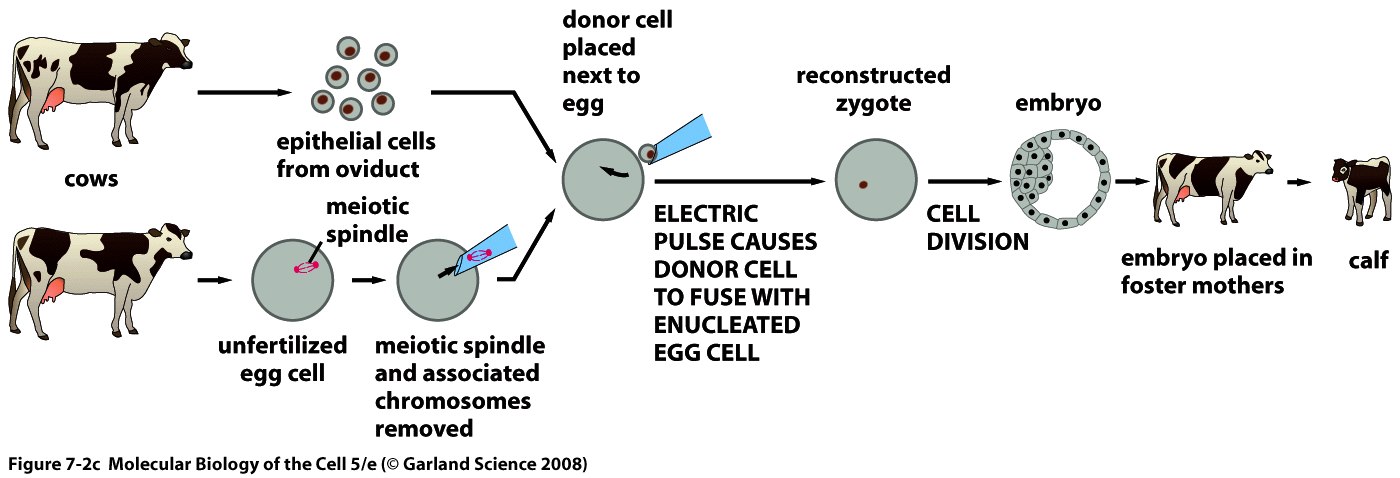 recombinant DNA techniques can be used for detailed comparison of genomes of different cell types
all cells of an organism contain the same genome

 differences in gene expression is not due to the changes or rearrangements in nucleotide sequence

 different RNA-protein sets are expressed in different cell types
reassociation kinetics
most of the cellular functions are common, and therefore, many proteins are common to all cells (housekeeping)

some of the proteins are expressed only in a certain cell type (tissue specific)

about 10.000-15.000 genes are expressed in a cell, and expressed set of genes differs in different cell types
a cell may change its gene expression in response to external signals

different cell types may respond different in their gene expression
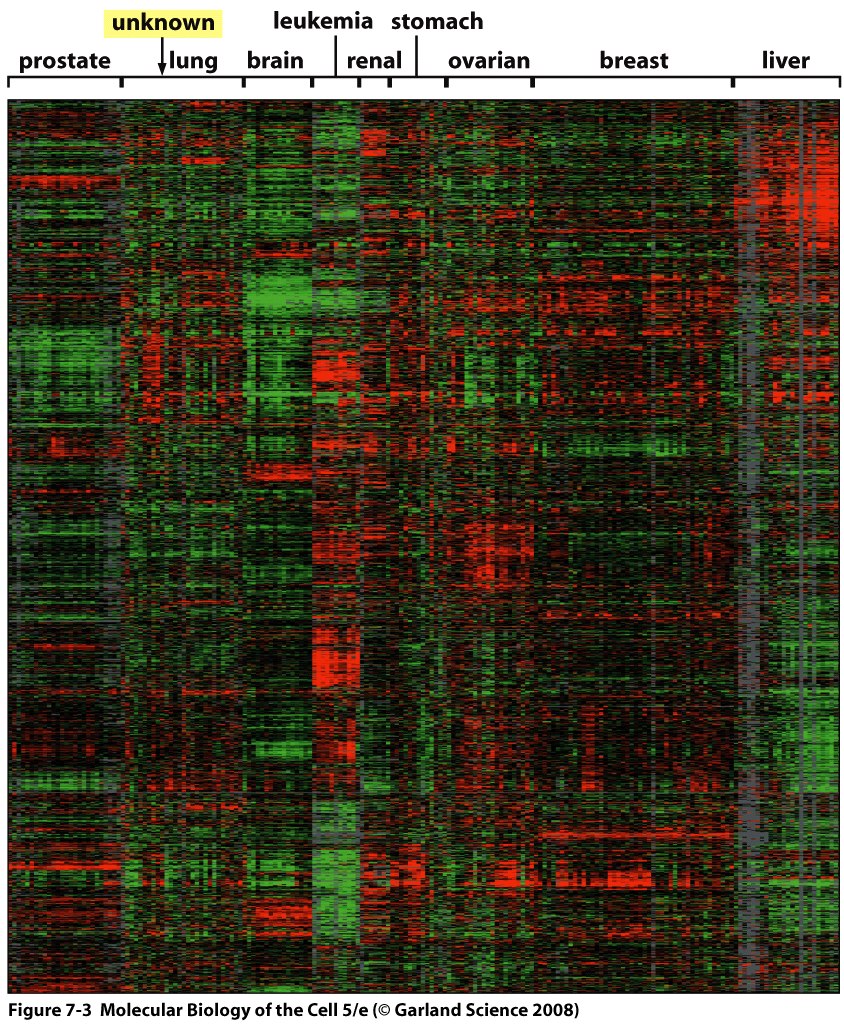 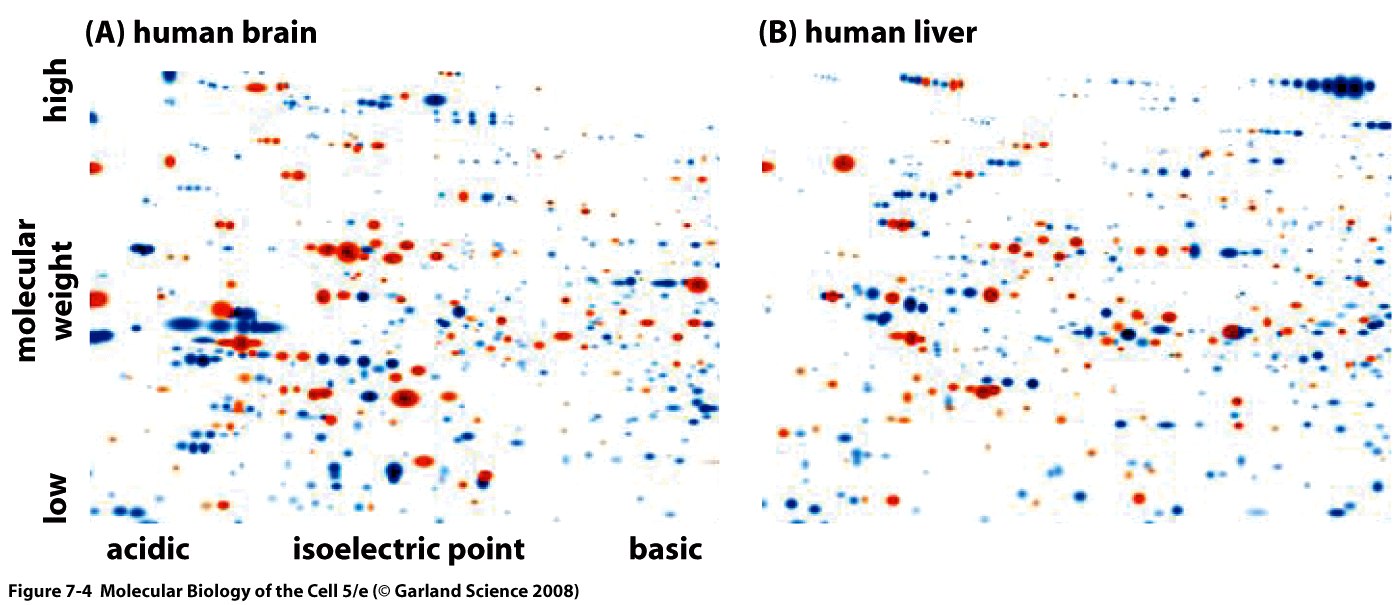 gene expression can be regulated at different steps
References
Molecular Biology of the Cell, 6th Ed. 2015

Molecular Biology of the Gene, 7th Ed. 2014

Genes XII, 2018